IX Международный конкурс – фестиваль «Пусть всегда будет солнце», проводимый на территории г. Владивостока Комитетом образования г. Сунфэньхэ
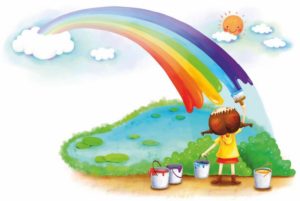 Жакова Лариса Игоревна – руководитель клуба «Рукодельница»диплом за подготовку победителей
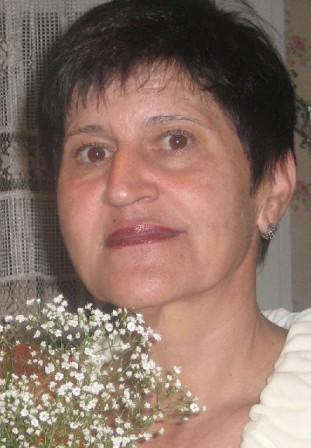 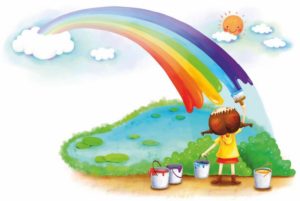 Гапоненко Александр, 9 летI место
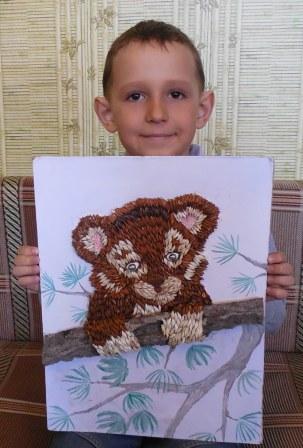 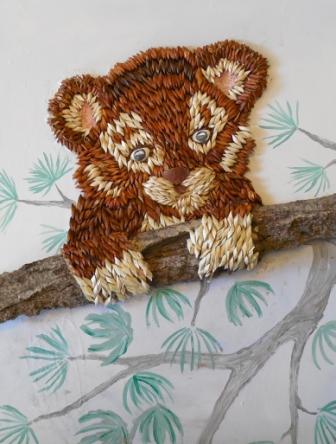 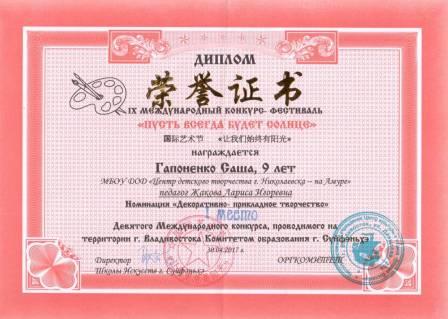 Пинчук Яна, 9 лет1 место
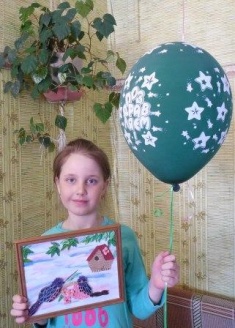 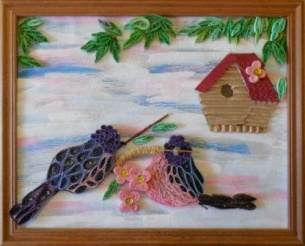 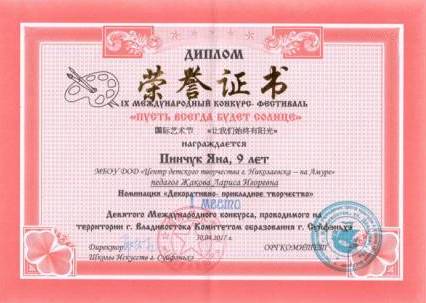 Пинчук Оля, 10 лет1 место
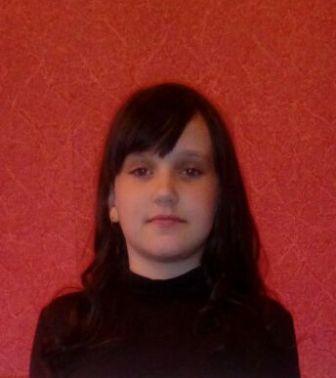 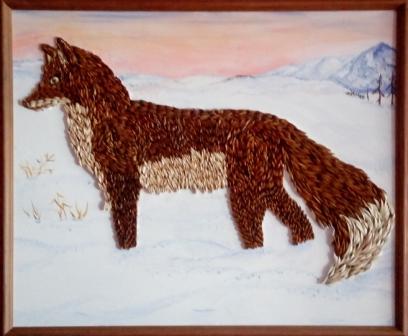 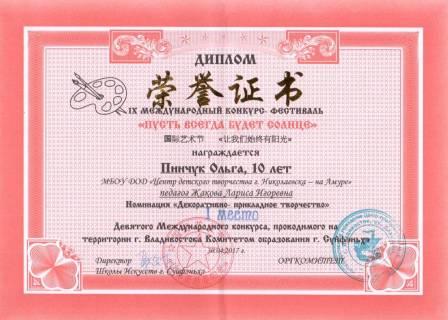 Тулинова Владислава, 7 лет1 место
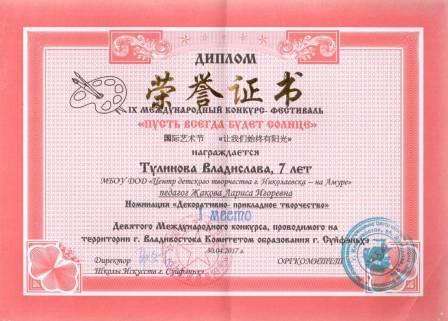 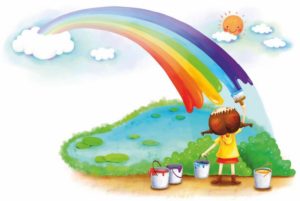 Чикалова Диана, 6 лет1 место
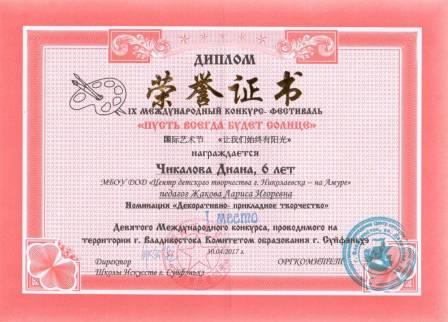 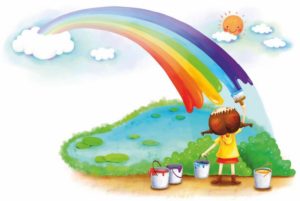 Еремина Софья, 8 летII место
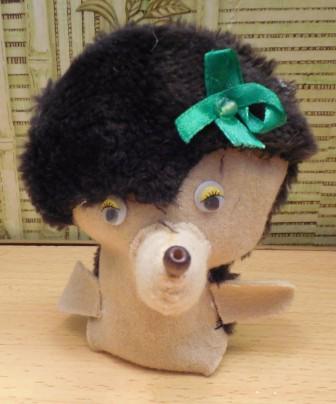 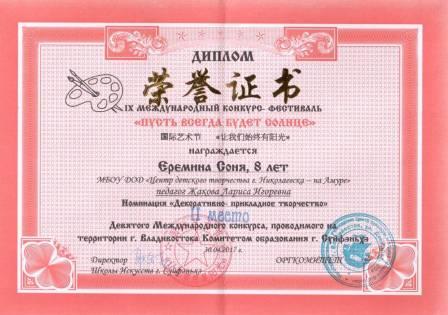 Мартыненко Анастасия, 14 летII место
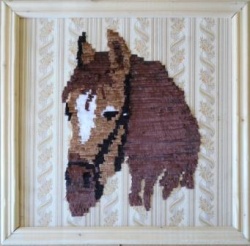 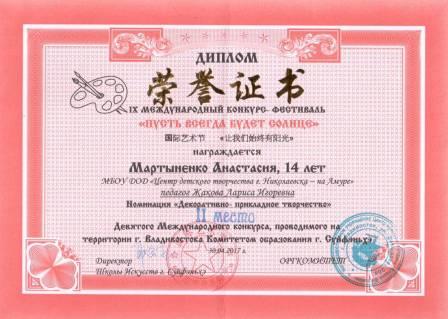 Жорж Карина, 8 летII место
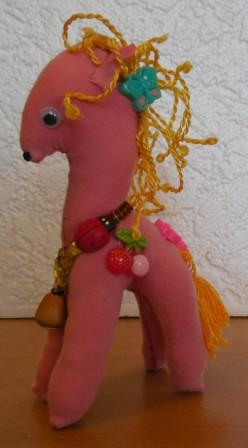 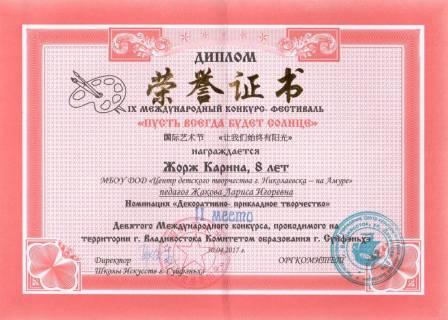 Меньшиков Илья, 8 лет III место
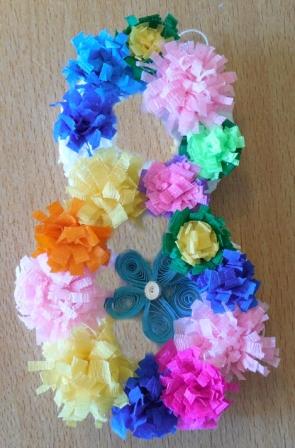 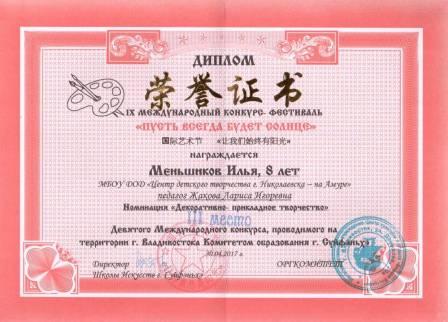 Гальмуева Вероника, 9 летIII место
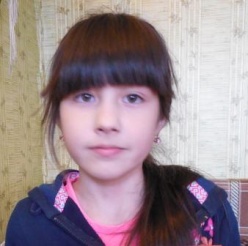 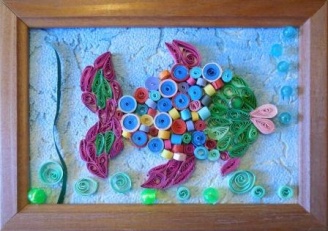 Вяткин Лев, 8 летIII место
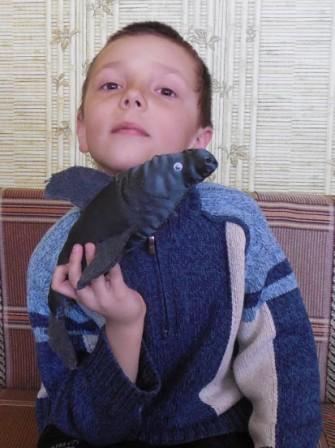 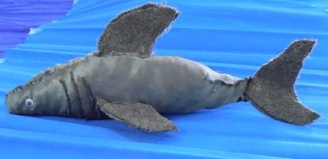 Кирпа Наталья Константиновна - руководитель творческого объединения «Дизайника» – диплом за подготовку победителей
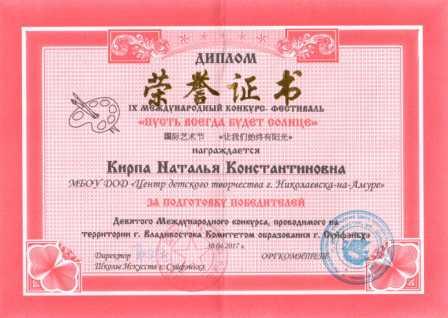 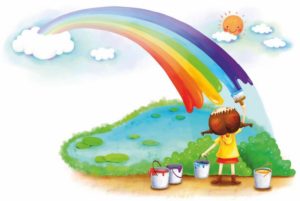 Еремина Софья, 8 летII место
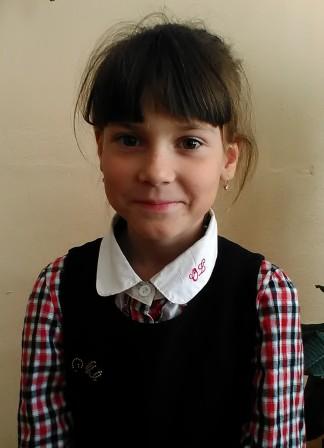 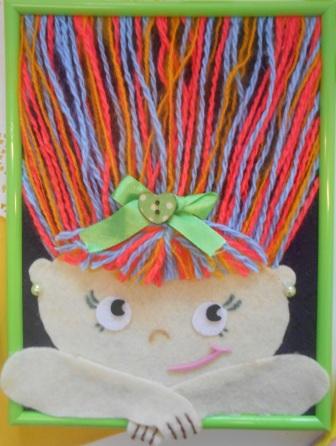 Кирпа Софья, 9 летIII место
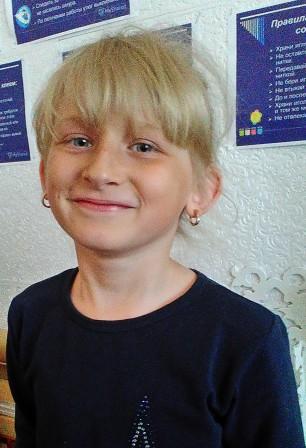 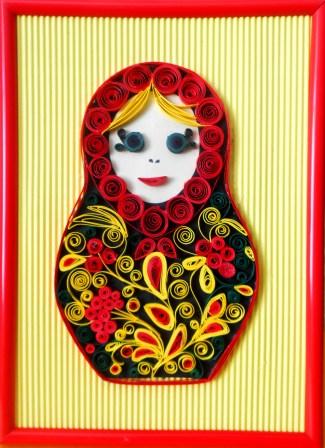 Статенина Оля, 9 летIII место
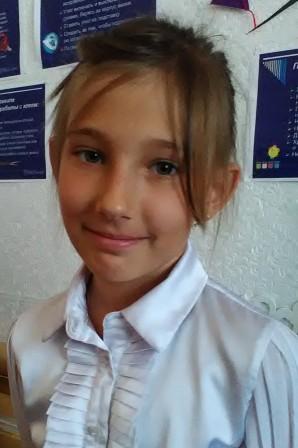 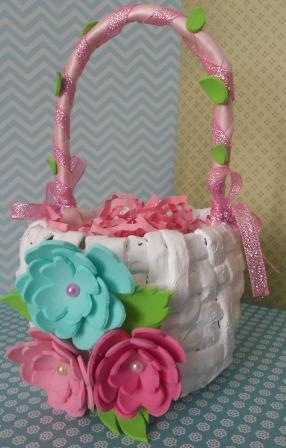 Брагина Инна Александровна – руководитель творческого объединения «Подсолнух» – диплом за подготовку победителей
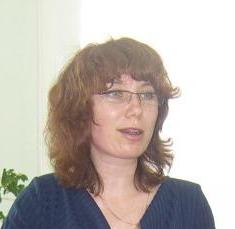 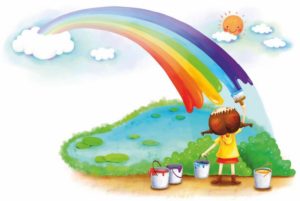 Кириченко Арина, 13 лет III место
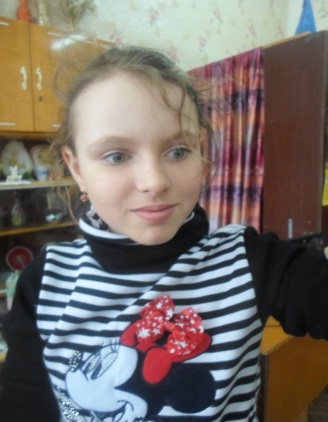 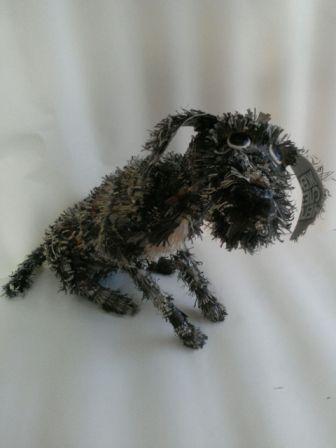 Сорока Анастасия, II место
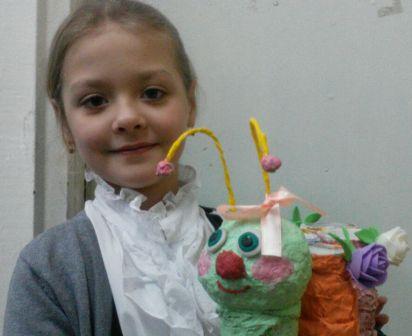